جلسه هفتمطراحی
مهندسی نرم افزار
مفاهیم
با استفاده از DFD، ساختار برنامه (program structure) ساخته می شود
Control panel
دستورات کاربری
Control panel
نمایش اطلاعات
نرم افزار نگهداری از خانه
شماره تلفن
Telephone line
وضعیت سنسور
انواع هشدارها
sensor
Alarm
نگاشت DFD  به program structure
1- مدل مبنای سیستم (context level) بازیابی می کنیم
مراحل طراحی با بازبینی توصیف سیستم و توصیف نیازمندی ها که هر دو جریان و ساختار سیستم را در سطح رابط های نرم افزار نمایش می دهد، شروع می شود
2- نمودار DFD نرم افزار را بازبینی و تصفیه می کنیم
برای رسیدن  به جزییات بیشتر اطلاعات مدل تحلیل را موشکافی می کنیم
مثلا در DFD سطح دو برای بخش sensor آن را بررسی تا به DFD سطح 3 برسیم
مثال
مدل سازی عملکرد
اطلاعات
تنظیمات سیستم
داده ها تنظیم شده
درخواست تنظیمات
صفحه نمایش اطلاعات
Control panel
دستورات
تعامل با کاربر
پیغام خاموش
/ روشن
خاموش/ روشن سیستم
درست یا غلط بودن
پسورد
اطلاعات سنسور
وضعیت سنسور
sensor
کنترل سیستم
انواع هشدار
alarm
تماس تلفن
اطلاعات
Telephone line
سطح یک
مرحله دو : بخش کنترل سیستم
داده ها تنظیم شده
ارزیابی اطلاعات سنسور
اطلاعات سنسور
وضعیت سنسور
sensor
اطلاعات سنسور
داده هشدار
شماره تلفن
شماره گرفتن
اطلاعات سنسور
Telephone line
مناسب نمایش
سیگنال هشدار
انواع هشدار
alarm
تماس تلفن
اطلاعات
سطح دو
مرحله سه : بخش کنترل سیستم
داده ها تنظیم شده
شروع شرایط هشدار
وضعیت سنسور
وضعیت هشدار
،کد، id سنسور
خواندن اطلاعات سنسور
مقایسه با جدول و مشخص کردن وضعیت
sensor
Id و تنظیمات
لیست شماره تلفن
تنظیم تماس بر روی تلفن
Telephone line
انتخاب شماره تلفن
داده هشدار
تولید پالس
Id سنسور، نوع، مکان
مناسب نمایش کردن
نمایش دادن
سیگنال هشدار
انواع هشدار
alarm
تماس تلفن
اطلاعات
سطح سه
مدل جریان اطلاعات
در سطح 3 تقریبا هر کدام از تبدیلات یا پروسس ها انسجام بالایی دارند
3- DFD دو ماهیت دارد، جریان تبدیل یا جریان تراکنش.
متوجه شدن ماهیت در درک بهتر DFD  به ما کمک می کند
مدل فرایند نرم افزار
روندی که منجر به تولید نرم افزار می شود، فرایند نرم افزار می گویند
مدل های فرایند
روش ابشاری یا مدل ترتیبی خطی
مدل کلاسیک چرخه تولید نرم افزار است
مراحل تولید نرم افزار پشت سر هم و متوالیا انجام می شود
1- مرحله تحلیل  2- مرحله طراحی  3- مرحله کد  4- مرحله تست 
5- مرحله پشتیبانی
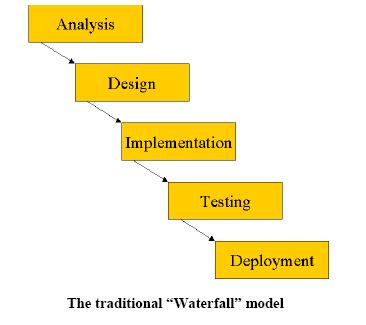 مراحل
تحلیل نیازمندی ها:
پروسه جمع آوری اطلاعات برای فهمیدن ماهیت برنامه که باید ساخته شود
حوزه اطلاعاتی نرم افزار، عملکرد، رفتار، محدودیت و رابط ها مورد نیاز است
طراحی
یک پروسه چند مرحله ایی است
شامل طراحی ساختمان داده ها، معماری نرم افزار، طراحی رابط ها، طراحی مولفه  ها
پروسه طراحی یک بازنمایی از نرم افزار را ایجاد می کند، بطوریکه از لحاظ کیفی قبل از تولید نرم افزار کیفیت ارزیابی می شود
مراحل
کد
ترجمه طراحی به فرم قابل خواندن توسط ماشین
تست
پروسه تست بر منطق داخلی نرم افزار و عملکرد خارجی تمرکز دارد
انجام تست برای کشف خطا و اطمینان از اینکه ورودی تعریف شده، خروجی های منطبق شده را تولید می کند
پشتیبانی
مطمئنا پس از تحویل نرم افزار به مشتری انجام تغییرات در آن خواسته می شود
مراحل
پشتیبانی
انجام تغییرات یکی از دلایل زیر دارد
برطرف کردن خطا
تغییراتی که محیط بیرون اتفاق افتاده، پوشش داده شود
به منظور برآورد سازی نیاز مشتری مبنی بر توسعه عملیاتی یا اجرایی نرم افزار
مدل ترتیبی خطی
رایجترین و قدیمی ترین روش توسعه نرم افزار
مشکلات
بیان صریح نیازمندی ها برای مشتری معمولا سخت است
مشتری باید صبر و حوصله داشته باشد، زیرا یک نسخه کاربردی از برنامه تا آخرین مراحل زمانی پروژه اماده نخواهد شد
پروژه های بزرگ باید بطور  کامل فهمیده شوند و سپس تحلیل کامل شوند تا بتوانند به مراحل بعد بروند
زمان بسیار طولانی
ریسک و هزینه در روش خطی
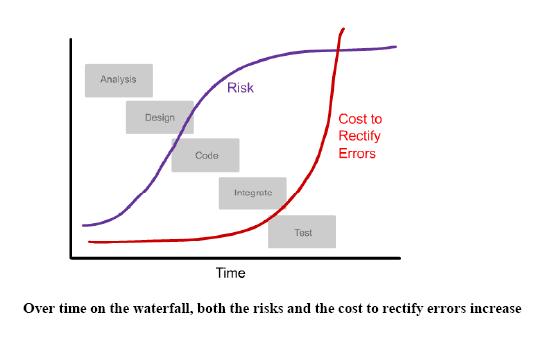 با افزایش زمان ، هزینه بر طرف کردن مشکلات در مراحل متفاوت 
	افزایش می یابد
حداکثر ریسک بعد از رسیدن به مرحله پیاده سازی روند ثابتی را دارد
مدل ترتیبی خطی
برای پروژه های کوچک می تواند، استفاده شود
زیرا به راحتی قابل فهم و مدیریت شدن است
روش چرخشی
پروژه به قطعات افزایشی متعدد تقسیم می شود
خروجی هر قطعه برنامه ایی قابل اجرا و تست شدن است
با افزایش قطعات، جزییات بیشتری در پروژه لحاظ می شود
روش چرخشی
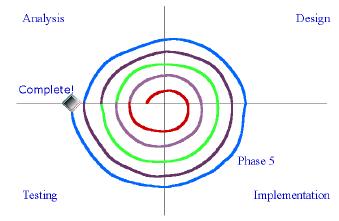 روش چرخشی
مزایا
کار به قطعه های متعدد تقسیم می شود 
 هر قطعه شامل (تحلیل، طراحی، کد، تست)
دریافت نظرات کاربران برای اعمال تغییرات و برطرف کردن مشکلات در زمان کمتری صورت می گیرد
پیچیدگی و گستردگی کار در مراحل مختلف شکسته می شود
روش افزایشی
توسعه منطقی روش چرخشی
نسبت به روش چرخشی بیشتر مطرح گردید
هر فاز شامل چندین چرخش است
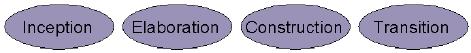 انتقال (تحول)                 ساخت                    تشريح               شناخت اوليه
روش افزایشی
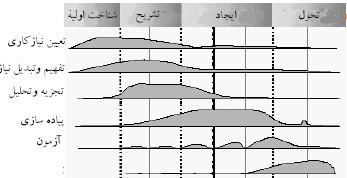 شناخت اولیه
تعیین نکات تجاری
نوشتن قرارداد با مشتری
مشخص کردن محدوده پروژه
پیدا کردن دید مناسب نسبت به پروژه
مشخص کردن زمان، هزینه و ...
تصمیم به ادامه کار یا پایان کار
محصولات inception
Vision: 
تعیین اهداف بصورت سطح بالا و محدودیت ها بطور خلاصه
Glossary: Data dictionary
Use case model: Explores user requirements
Risk lists:	
ریسک زمانبندی و تکنولوژی، تجاری سازی
اگر مرحله شناخت اولیه درست فهمیده نشود
بیش از چند هفته ادامه می یابد
سعی کردن به بیرون آوردن اکثر نیازمندی ها
انتظار به دقیق بودن زمان تخمین شده و برنامه ریخته شده
سعی به مشخص کردن ساختار نرم افزار
مشخص کردن use case  ها بصورت دقیق با جزییات
تشریح
آنالیز مسئله در این بخش صورت می گیرد
توسعه پروژه با جزییات بیشتر
سعی به حذف ریسک های بدست آمده در مرحله قبل
در نهایت باید دید کلی نسبت به مسئله پیدا شود
فهم دقیق و کامل در این بخش صورت نمی گیرد
در این بخش use case  ها بیرون آمده می شود
نیازمندی های تشریح
بیرون آوردن توانایی هایی که از سیستم انتظار می رود
مواردی که نیازمندیم را باید پیدا کنیم و در فرم هایی ضبط کنیم
	این وظیفه باید در چند مرحله صورت گیرد
انواع نیازمندی های مورد نیاز در بخش تشریح
Functional: Features, capabilities
Usability: Human factors (being user friendly), Help, Documents, …
Reliability: Accuracy, …
Performance: Response times, Throughput, …
Supportability: Adaptability, maintainability, internationalization, configurability, …
ساخت
ساخت پروژه در این مرحله صورت می گیرد
پروژه براساس روش چرخش صورت می گیرد
هر چرخش منجر به  بهبود سطح پروژه می شود
هر چرخش مانند روش آبشاری صورت می گیرد
در پایان هر چرخش یک نسخه جدید از سیستم بیرون می آید
ساخت
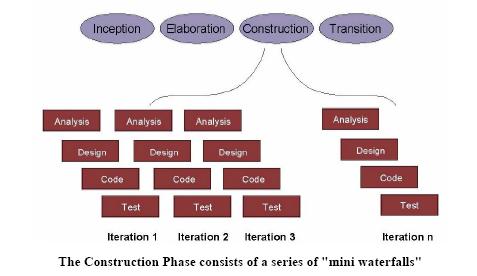 جابجایی
در شروع این بخش، برنامه قابل تست شدن در دسترس است
گسترش برنامه در موارد محدود در این بخش صورت می گیرد
آموزش به کاربران نرم افزار در این بخش صورت می گیرد
بازاریابی و فروش
بزرگی و تعداد چرخش ها
هر چرخش بین 2 هفته تا 2 ماه 
بیشتر از 2 ماه منجر به پیچیده شدن برنامه می شود
پروژه های طولانی شامل چرخش بیشتری می شود نه طول بیشتر چرخه
زمان انجام پروژه
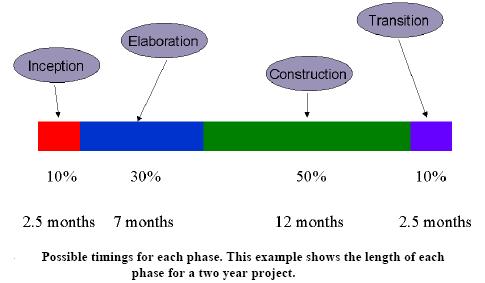